Розділ І. Інформація про СНАП
Львівська обласна державна адміністраціяДепартамент дорожнього господарства
Адреса знаходження: 79008, м.Львів, Винниченка,  каб. 452 роб. тел.: (032) 2 999 141
e-mail: dorogu@loda.gov.ua
Відповідальним за надання адмінпослуги є 

Сектор безпеки дорожнього руху
Розділ ІІ. Інформація про послугу
Назва послуги № 31, ідентифікатор 02342 
відповідно до додатка до розпорядження начальника Львівської ОВА від 29.07.2022 №217/0/5-22ВА “Про організацію надання адміністративних послуг”

Переоформлення дозволу на розміщення зовнішньої реклами поза межами населених пунктів
Які ЦНАПи надають: Примітка* ЦНАП (5)
Розділ ІІ. Інформація про послугу
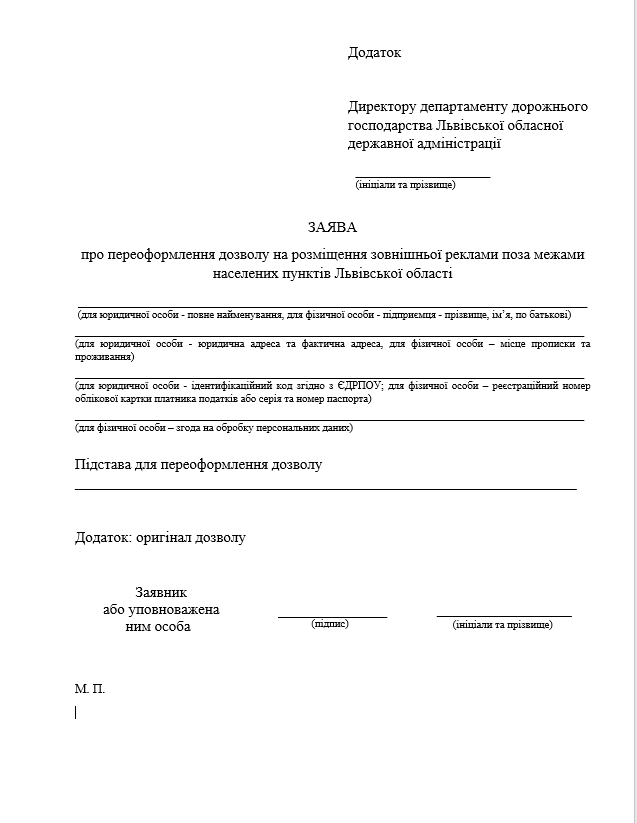 Перелік документів:
1. Заява 
Підставами для переоформлення дозволу є:

Зміна:
найменування суб’єкта господарювання – юридичної особи або прізвища, імені, по батькові фізичної особи-підприємця;
місцезнаходження суб’єкта господарювання.
Інші підстави, встановлені законом.

У разі виникнення підстав для переоформлення дозволу суб’єкт господарювання зобов’язаний протягом п’яти робочих днів з дня настання таких підстав подати робочому органу або державному адміністраторові заяву про переоформлення дозволу разом з дозволом, що підлягає переоформленню.

У кінці заяви обов'язково проставляється дата її написання, а також ставиться підпис зацікавленої особи у наданні їй адміністративної послуги.
У випадку коли заява подається уповноваженою особою відповідно до наданої їй довіреності оформленої у встановленому законом порідку до заяви також додається така довіреність.
Розділ ІІ. Інформація про послугу
В основній частині заяви зазначається наступне:

ЗАЯВА про видачу дубліката дозволу на розміщення зовнішньої реклами поза межами населених пунктів Львівської області
__________________________________________(для юридичної особи - повне найменування, юридична адреса та фактична адреса, ідентифікаційний код згідно з ЄДРПОУ. 
для фізичної особи - підприємця - прізвище, ім’я, по батькові; місце прописки та проживання; реєстраційний номер облікової картки платника податків або серія та номер паспорта; для фізичної особи – згода на обробку персональних даних.
 
Підстава для переоформлення дозволу _______________________
 
Додаток: оригінал дозволу
Розділ ІІ. Інформація про послугу
Термін надання адмінпослуги:
2 календарних дні
Платність/безоплатність надання адмінпослуги:
Безоплатно
Результат надання адмінпослуги:
Дозвіл або лист-відмова у наданні послуги.
Розділ ІІІ. Співпраця СНАП з #ЦНАПами_Львівщини
Передача вхідних документів   від ЦНАП до СНАП:
1 робочий день
Опрацювання документів   СНАП:
1 робочий день
Передача результату послуги   від СНАП до ЦНАП:
1 робочий день